DOCUMENTATION
What is Documentation?
Documentation is the means through which scholarly conversations are recorded.
[Speaker Notes: It is not simply giving generic credit to the source. It is for the reader.]
8th Edition
Flexible
Elements common to all sources are considered
Include traditional and modern sources
Focus on the visible features than the format(web/print)
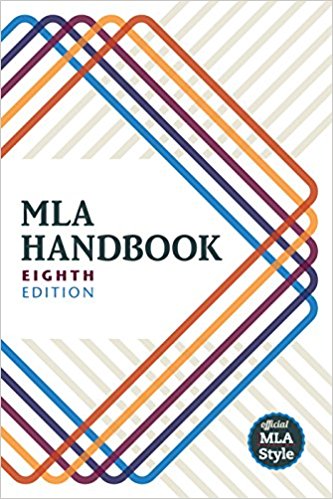 The question of why?
Credibility matters
Acknowledging the source
For a plagiarism free world
 Integrity and authenticity
STYLES DECIDE THE MANNER
MLA (MODERN LANGUAGE ASSOCIATION OF AMERICA)STYLE

APA(AMERICAN PSYCHOLOGICAL ASSOCIATION) STYLE

HARVARD REFERENCING STYLE

CHICAGO STYLE
MLA STYLE
Founded in 1883 in New York
  Simple
 Used in the field of language and literature
MLA style sheet– 1951
 Editions  in 1977,1984,1988,1995,1999, 2003 ,2009  and 2016
Latest edition’s features
Flexible







Missing info- N.p. , N. pag. , & n.d.
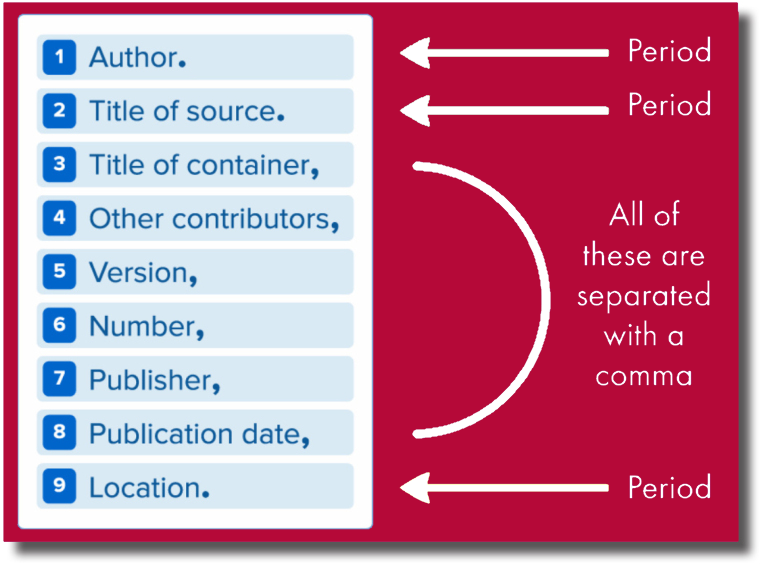 [Speaker Notes: Represents a consensus among teachers, scholars, and librarians in the field of language and literature]
TITLES OF QUOTED WORKS
Italicize
        Books 
        Plays
        Periodicals 
        Web sites 
         Films
         CDs
Title as it appears on the title page

Capitalize the first word, last word & all the main words
With in  quotations

   Articles
   Essays
   Stories
   Poems
  Chapters 
  Individual Episodes 
  Unpublished Works, 
  Lectures, Speeches and titles in regional languages
QUOTATIONS
Put a colon before the quotation– if it is formally introduced
 Comma or no punctuation for integrated quotation
Quotation inside the quotation ,use single     quotation marks
Keep exact internal punctuation  
Put comments and emphasising in square brackets
QUOTATIONS
Up to four lines
         We see so many global warming hotspots in North America likely because this region has “more readily   accessible climatic data and more comprehensive programs to monitor and study environmental change . . .” (“Impact of Global Warming” 6).
More than four lines
The novel presents the view that there are multiple interpretations of history: 
    		History…the world, the universe, all 	        		human life, and so, too, every institution 			under which we live…is 	in a constant 	state 		of evolution.  The world and every 	thing 		in it is 	being created and 								recreated…each hour, each day, each 				week going through 	the 	unending 				process of birth 	and 	rebirth which has 			made us all. ( Tharoor  266)
ELLIPSIS
3 Ellipsis points to refer to the omitted material
		Renen emphasizes the cultural roots of nationalism, arguing that “nationalism has to be understood by aligning . . . but with the large cultural systems that precede it, out of which-as well as against which-it came into being”(19).
FOUR PERIODS ELLIPSIS
Original:
       
        It would seem that we in the post colonial world shall only be perpetual consumers of modernity.  Europe and the Americas, the only true subjects of history, have thought on our behalf not only the script of colonial enlightenment and exploitation, but also that of our anti-colonial resistance and post colonial misery.  (Chatterjee 216).
Example
It would seem that . . . . Europe and the Americas, the only true subjects of history, have thought on our behalf not only the script of colonial enlightenment and exploitation, but also that of our anti-colonial resistance and post colonial misery.  (Chatterjee 216).
Ellipsis in square brackets
Original text
          We live in california, my husband and I, Los Angeles. . . . This is beautiful country; I have never been here before( House Made of Dawn)

          In Elizabeth’s House Made of Dawn, when Mrs. St. John arrives at the rectory, she tells Father Olguin, “ We live in California, my husband and I, Los Angeles. . . . This is beautiful country [. . .]” (29).
PARENTHETICAL DOCUMENTATION
Work by single author
Without Name


             
             Wordsworth stated that Romantic poetry was marked by a “spontaneous overflow of powerful feelings” (263).
Work by single author
With the Name of the Writer
            
              Romantic poetry is characterized by the “spontaneous overflow of powerful feelings” (Wordsworth 263).
Authors with  same last names, give initial:
(R. Miller 24)         (A. Miller 32)

 If the initials too became same
        
(Benedict Anderson 12)   (Barry Anderson 56)

Multiple works by the same author
       (Fry, Anatomy 125)    (Fry, Archetypes  57)
Work by more than one author
Smith, Yang, and Moore argue that tougher gun control is not needed in the United States (76).

       The authors state "Tighter gun control in the United States erodes Second Amendment rights" (Smith, Yang, and Moore 76).

        Legal experts counter Smith, Yang, and Moore's argument by noting that the current spike in gun violence in America compels law makers to adjust gun laws (Smith et al. 76).
[Speaker Notes: Et al. meaning and others (Latin phrase)]
Corporate author : full or shortened title
The quality of  research is in a “dismal state in the contemporary world” (National Research Council 230).
Unknown author– title in shortened or full
         We see so many global warming hotspots in North America likely because this region has “more readily accessible climatic data and more comprehensive programs to monitor and study environmental change . . .” (“Impact of Global Warming” 6).
Classic works with multiple editions
Page number – semicolon-- chapter or book no.
     
                    Marx and Engels described human history as marked by class struggles (79; ch. 1).
     
              In Vindication of the Rights of Woman, Mary Wollstonecraft recollects many “women who, not led by degrees to proper studies, and not permitted to choose for themselves, have indeed been over grown children”(185; ch.13,sec. 2).
Multivolume works
Volume– colon-- space --page number(s)
            
                  . . . as Quintilian wrote in Institutio Oratoria (1: 14-17)
.
Indirect sources

       Ravitch argues that high schools are pressured to act as “social service centers, and they don't do that well“ (qtd. in Weisman 259).
Multiple citations in a single parenthesis
. . . as has been discussed elsewhere (Arnold 3; Eliot 21).
  Drama, verse plays and poems 
 Mention  divisions--act, scene,canto, book, part--&,parts
         (Iliad 9.19)         (Hamlet V.1  5—10 )
Interviews, Editorials, Articles
Author’s last name, Shortened title
      
           (Varadarajan,  Interweaving)

Movies
 Title of the film or Director’s name

             (Cameroon)  (Avatar)
REFERENCE
Work cited, bibliography, select

 Arrange entries in alphabetical order

 Begin each entry flush with the left margin

Entries run more than one line, indent the   	subsequent lines one half inch from the left 	margin (hanging indention)
Works Cited Page: Books
Name of the author in reverse order 
In general, omit titles, affiliations, and degrees that precede or follow names.
When an organization is both author and publisher, begin the entry with the work’s title, skipping the author element, and list the organization only as publisher. Do not include The before the name of any organization in the works-cited list. 
Title of Book.
Titles should be stated in full in the works-cited list, including any subtitles. 
Regardless of where a title appears in your project—in the main text or in the works-cited list—its capitalization, punctuation, and presentation in italics or in quotation marks

 Publisher, 
 Year of Publication
Single Author
Gleick, James. Chaos: Making a New Science. Penguin, 1987, pp.34-35.
   Richard, Ivor Armstrong. Principles of Literary 	Criticism. U of Pennsylvania, 2007, p.227.
MORE THAN ONE AUTHOR
Hutchinson, Linda, and Michael Hutchinson. 	Bodily Charm: Living Opera. University of 	Nebraska , 2000, p.456.
MORE THAN THREE AUTHORS
Trivedi, Harish, et al. Indian English Fiction. Ravi Dayal , 1985, p.98.
                                       or

  Trivedi, Harish, Vijayashree, Vijayarakhavan,	and  Meenakshi Mukherjee.  …….
TWO OR MORE WORKS BY THE SAME AUTHOR/S
Order the entries alphabetically by title 
Three hyphens in place of the author's name for every entry after the first
 Gilbert, Sandra M., and Susan Gubar, editors. Mad Woman 	in the Attic

     ---. The Female Imagination. Gordon, 1986, pp. 46-48
SAMPLE
Burke, Kenneth. A Grammar of Motives. [...]

      ---. A Rhetoric of Motives. [...]

     ---, Editor. Wallace Stevens: A Collection of 		Critical Essays. 	Oxford UP, ...
Corporate author
American Allergy Association. Allergies in Children. Random, 1998, p.45.

Scholarly edition
Bronte, Charlotte. Jane Eyre. edited by  Margaret Smith, Oxford UP, 1998,p.78.
Subsequent edition
Selden, Raman, and Peter Widdowson. A Reader’s	 Guide to 	Contemporary Literary Theory, 3rd 	 edition, Oxford UP, 2006.
A Translation
Foucault, Michel. Madness and Civilization: A History	 of 	Insanity in the Age of Reason. Translated by 	Richard Howard, Vintage-Random 	House, 1988. 
Republished book
Butler, Judith. Gender Trouble. 1990, Routledge, 1999.
ANTHOLOGY/COMPILED/EDITED WORK
Begin with the name of the editor or compiler,
 
Put a comma and Editor.

If the person has done two things mention both as they appear  on the title page
Peterson, Nancy J., Editor. Toni Morrison: Critical and 	Theoretical Approaches, Johns 	Hopkins UP, 1997. p.78
Bhatnagar, K.M., and Vijayashree, Editors. Partition and 	Indian English Fiction

Davis, Anita Price, Compilers. North Carolina during the 	Great Depression

 Kepner, Susan Fullop, Editor and Translator.  The Lioness in 	Bloom: Modern Thai Fiction  about Women
A WORK IN AN ANTHOLOGY
Essay/poem/story
   Tiffin, Helen. “Reinventing Imagined Communities”. 	National  	Narratives in Postcolonial Fiction, 	Edited by Harish 	Trivedi,  Oxford 	UP,2007, pp.125—135.
     
   Burns, Robert. "Red, Red Rose.” 100 Best-Loved 	Poems, Edited by	Philip Smith, Dover, 1995, p. 26.
ARTICLE IN A REFERNCE BOOK
Encyclopedias/Dictionaries

"Ideology." The American Heritage Dictionary, 3rd ed., 	1997.

“Nigerian Literature.” The Encyclopedia Americana. 2004 Ed.
Introduction/ Preface/ Foreword
Barry, Peter. Introduction. Beginning Theory: An 	Introduction to Literary and Cultural Theory.Viva Books, 2008. pp.1-10.

Un-published Dissertation
Rajan, Anjana. “Interior Monologue in Mark Twain.”	Dissertation, U of 	Delhi, 1998.
Rajan, Anjana. “Interior Monologue in Mark Twain.”	Dissertation,U of 	Delhi, 1998, Rupa		 Publications, 2002.
ARTICLE IN A JOURNAL
Author(s)./ "Title of Article.“/ Title of Journal/ Volume, /Issue No,/Year, pages.

Kumar, Praveen. “Ecological Concerns in The	 Mayor of Casterbridge.” Littcritt, Vol. 40, Issue 3, 2006, pp.38-42.
Sample
Bagchi, Alaknanda. "Conflicting Nationalisms: The 	Voice of the Subaltern in Mahasweta 	Devi's Bashai Tudu." Tulsa Studies in Women's 	Literature , Issue 15 ,1996, p. 41+.

Burgess, Anthony. “Politics in the Novels of Graham Greene.” Literature and Society, Spec. issue of Journal of Contemporary History, Vol 2, Issue 2, 1967, pp. 93-99.
Article in a Magazine
Mandar, Harsh. “Communal Politics.” Frontline, 30 July	 2006, pp. 26-28. 
Article in a News Paper

Krugman, Andrew. "Fear of Eating." New York Times, 21	 May 2007, late ed., p. B7+
 
Sidharth, P. “Plight of Vidharbha.”  Hindu, 10 Dec. 2006, p. 10.
Review
Babu, Suresh. “Historicizing Fiction.” Rev. of Sea of 	Poppies, by Amitav Gosh, Hindu Magazine ,	21 Sept. 2007,p. 5+


An Editorial
     Varadharajan, Sidharth. “Ethics of Anti-Curruption 	Campaign.” Hindu,July 2011,p. 5.
An Interview
Gordimer, Nadine. Interview. New York Times, 10 0ct. 	1991, 	late ed., p.25. 


Deshpande, Shashi. “Politics of Silence.” Interview by 	Kalpana Sharma, Hindu Literary Review, 4 Dec. 	2008. 	


Vijayan, O V. Personal interview. 22 July 1998.
Film
It’s a Wonderful Life. Directed by Frank Capra, Performed by James Stewart, Donna Reed, and Lionel Barrymore, RKO, 1946. 
  It’s a Wonderful Life. Directed by Frank Capra. Performed by  James Stewart, Donna Reed, and Lionel Barrymore, RKO, 1946. Republic, 2001, disc 3.
A painting
Goya, Francisco. The Family of Charles IV, 1800, Museo del Prado, Madrid.
Web
Evaluating criteria- Currency, Relevance, Authority, Accuracy
Name of the author(Pseudonyms can also be included)
Title of the book or article
Title of the over all web(e.g. Twitter)
Publisher or sponsor 
Date of publication(time if given can be included)
URL
Bernstein, Mark. “10 Tips on Writing the Living Web.” A List Apart: 	For People Who Make Websites,  16 Aug. 2002,www.alistapart/for-people-/who?/makeit

 Dolby, Nadine. “Research in Youth Culture and Policy: Current Conditions and Future Directions.” Social Work and Society: The International Online-Only Journal , Vol.6, No.2, 2008.
Wiki
"Cultural Influence of Star Trek." Wikipedia: The Free Encyclopedia, Wikimedia Foundation.
E mail
Use the subject as the title.
E.g:-
Boyle, Anthony.T. “Re: Utopia.”Received by Daniel J. Cahill, 21 June 1997.
Television Series
“Hush”. Buffy , the Vampire Slayer, created by Jose Whedon, performance by Sarah Michelle, season 4, episode 10, Mutant Enemy, 1999.
Change to MLA 8th Edition
Ahmad, Aijaz. “Nationalism and the Peculiarities of the Indian.”  	Nation in Imagination: Essays on Nationalism, Sub-	Nationalism, and Narration. Eds. Harish Trivedi, et al.	Hyderabad: Orient Longman, 2007. 37-57. Print.

 An Inconvenient Truth. Dir. Davis Guggenheim. Perf. Al 	Gore, Billy West. Paramount, 2006.Film.

Bhabha, Homi K. The Location of Culture. London: 	Routledge, 1994. Print.
Change to 8th Edition
---, ed. Nation and Narration. London: Routledge, 2002. Print.

  Bose, Brinda., ed. Amitav Ghosh: Critical Perspectives. New Delhi:  Pencraft, 2005.	 Print.

   Bronte, Charlotte. Jane Eyre. Ed. Margaret Smith. Oxford: Oxford UP, 1998. Print.
Cite as per MLA 8th Edition
Interview with Bill Clinton.
 Interview by Andrew C. Revkin. 
Title “Clinton on Climate Change.” 
Published in New York Times.
Date: 23 May 2007. 

Farrell, Thomas B. 
Introduction. 
Year:1993 page no.s 1-13
Norms of Rhetorical Culture. 
 publisher Yale UP
Pick the correct one.
Homer. The  Odyssey. Trans. Robert Fagles. New York: 	Viking, 1996. 
Homer. The  odyssey. Translated by Robert Fagles, New York: 	Viking, 1996. Print.
Homer. The  Odyssey. Translated by Robert Fagles, Viking, 1996.
Homer. The  Odyssey. Translated by Robert Fagles.  Viking, 1996
THANK YOU